EDUCAZIONE AL SONNO NEI BILANCI DI SALUTE
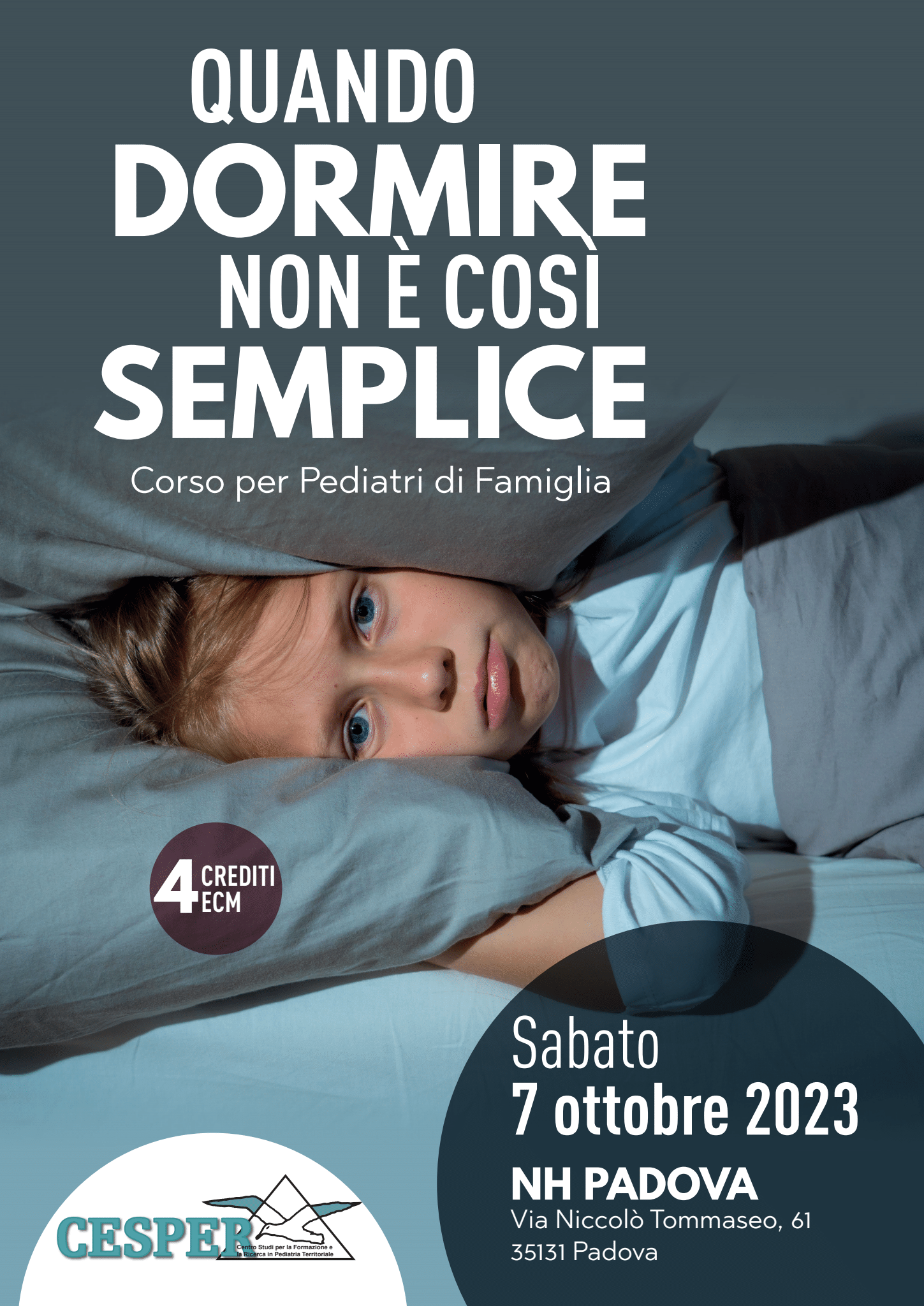 Dott.ssa Sara Stefani
PLS Favaro Veneto (VE)
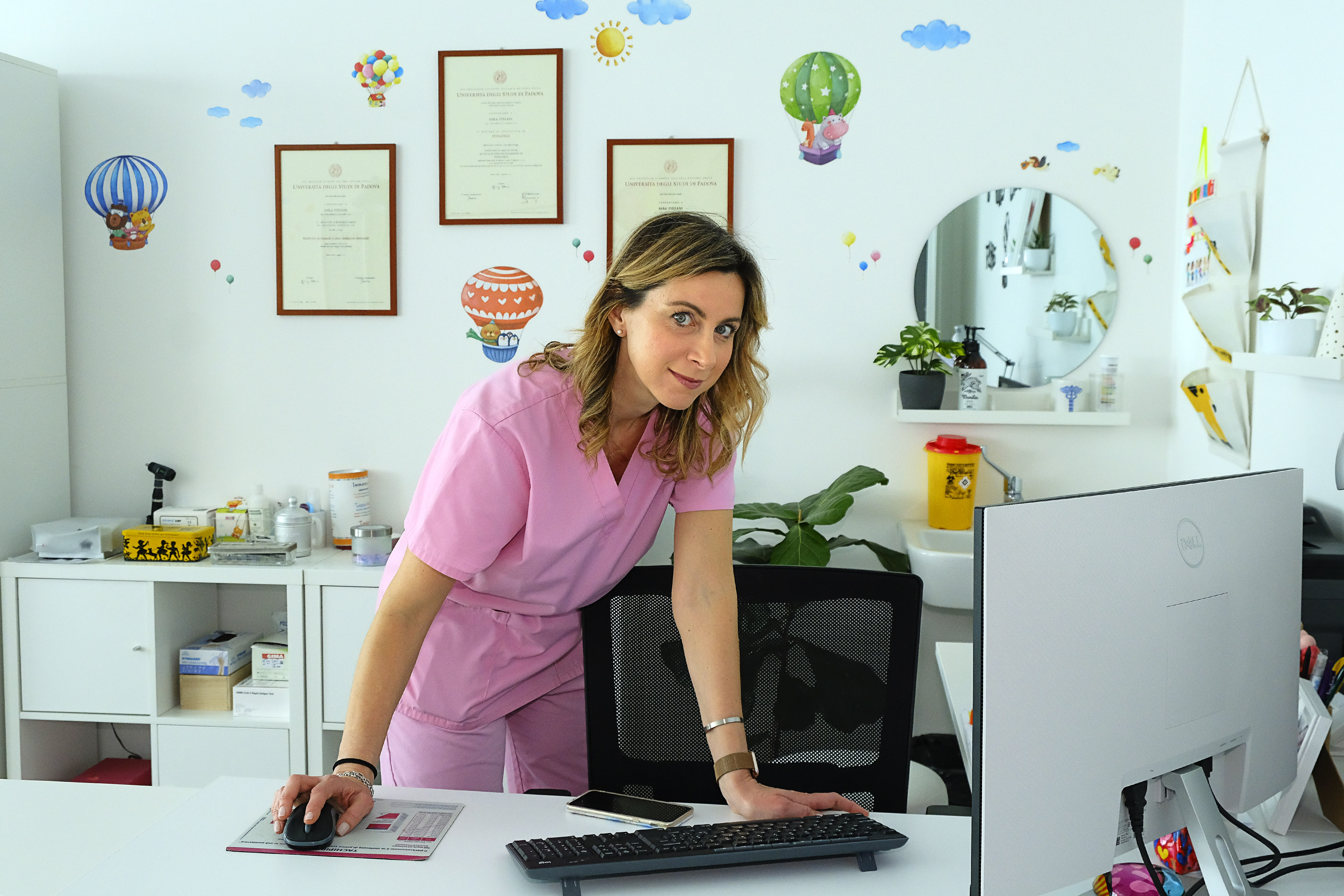 [Speaker Notes: Qualche tempo fa stavo visitando un piccolino di quasi 9 mesi per una banale rinite. Sembrava una visita facile, dato che la mamma aveva esordito dicendo che globalmente andava tutto bene… solamente questo nasino chiuso… dunque visito il bambino, constato la semplice rinite e via… solite cose… lavaggi, aeresol, qualche goccina nel nasino e… arrivederci signora, se ci sono novità mi ricontatta, salve… e
Ma  sulla porta… Dottoressa, solo una domanda…. È normale che anche quando sta bene… si svegli ancora quasi ogni ora??

No… La visita non era terminata… era appena cominciata…]
DI COSA PARLEREMO…
Ore di sonno raccomandate nelle diverse età
Come cambia il sonno alle varie età
Come aiutare la famiglie a non avere aspettative irrealistiche sul sonno dei propri bambini
Strategie per aiutare il bambino e la famiglia ad instaurare una buona routine del sonno
Poter rispondere ai dubbi e alle domande dei genitori
[Speaker Notes: Allora oggi faremo quello che facciamo tutti i giorni nei nostri ambulatori: i bilanci di salute, momento importantissimo e direi strategico non solo da un punto di vista medico clinico, ma anche preventivo e sociale….

Ed ecco il nostro piccolo paziente che viene iscritto come nostro assistito…]
BILANCIO DI SALUTE DEL 1° MESE
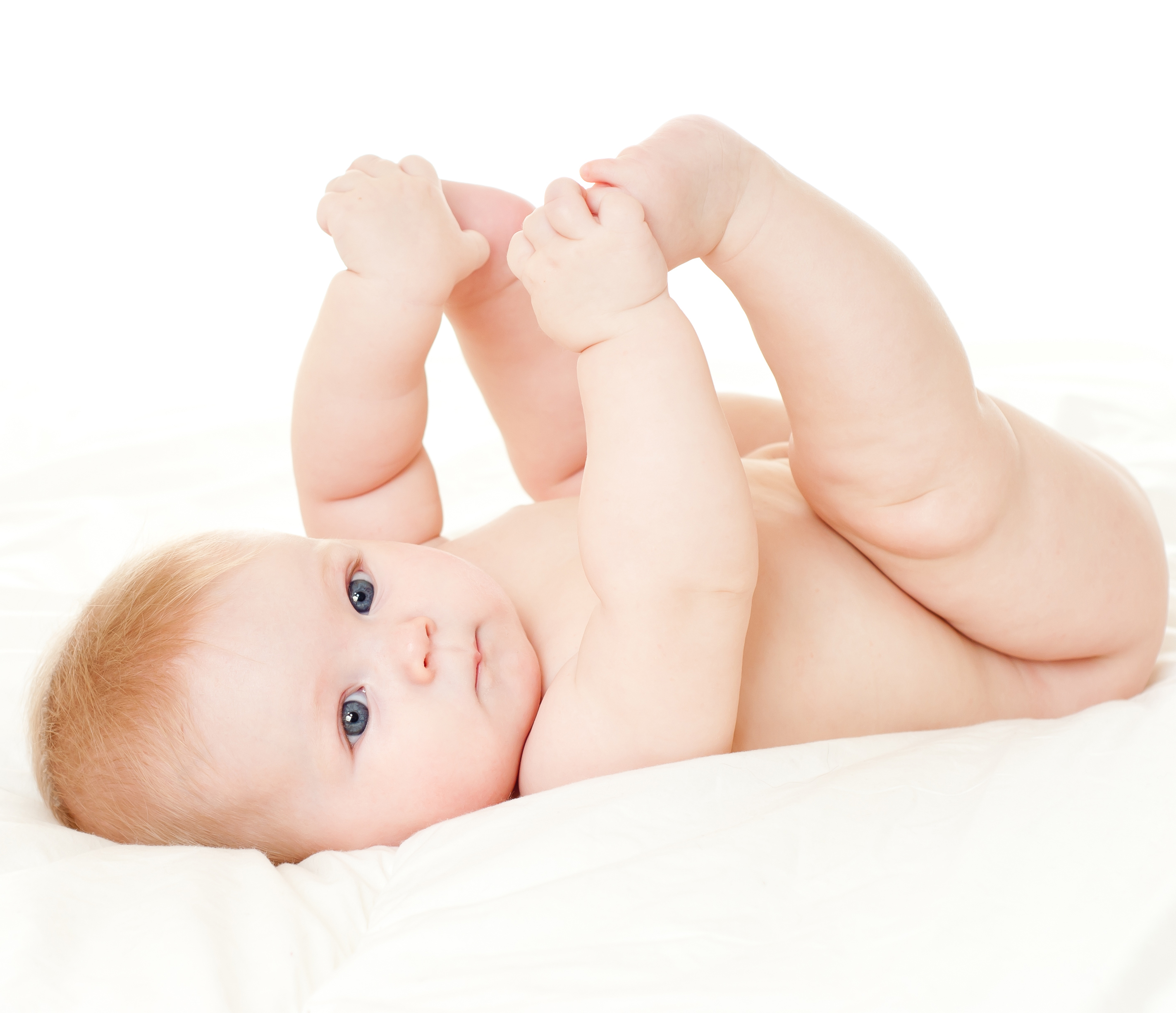 MICHELE
[Speaker Notes: MICHELE viene alla prima vista con mamma e papà
Ad una prima occhiata la mamma appare visibilmente un po’ stanca ma molto felice ed emozionata, così come il papà
è il loro primo bimbo 
I genitori sani di base, senza patologie di rilievo tranne una rinite allergica nel padre
È nato a termine da parto eutocico
Peso alla nascita e perinatalità nella norma
E’ allattato al seno… l’allattamento è partito con qualche difficoltà ma ora sembra avviato bene: si sveglia per essere allattato ogni 2-3 ore, raramente 4 la notte
La sera talvolta ha delle crisi di pianto e i genitori fanno un po’ fatica a calmarlo… quando è così talvolta si si addormenta ma poi sveglia dopo poco perché disturbato…
Dalla visita constatiamo che il bimbo sta bene e sta crescendo regolarmente]
…FACCIAMO UN PASSO INDIETRO….
Struttura base del sonno inizia tra le 16-21 SG quando compare l’alternanza tra attività motoria e quiete nelle 24 ore, con graduale aumento della seconda
Verso il termine della gravidanza il feto dorme quasi continuativamente.
Esiste un’organizzazione circadiana della vigilanza: i feti hanno un periodo di attività tra le 21:00 e le 24:00 (percepiti dalla madre quando lei riposa)
 Ritmo indotto da variazioni del tasso glicemico e del cortisolo della madre
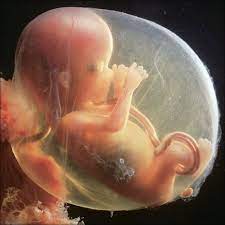 …FACCIAMO UN PASSO INDIETRO….
Verso il termine della gravidanza il feto trascorre il 90% del tempo nei 2 stati di sonno :  

SONNO ATTIVO (con presenza di Rapid Eye Movements -REM- e movimenti corporei) 
	  appare prima ed è maggiormente rappresentato nelle prime settimane di vita 	perché dipende dalle strutture reticolari bulbo-pontine che maturano più 	precocemente

SONNO QUIETO (con assenza di movimenti corporei tranne qualche soprassalto) in cui 	avvengono processi importanti per lo sviluppo
	 appare più tardi perché richiede l’integrazione di strutture (strutture reticolari 	ponto-mesencefaliche, ipotalamo posteriore, talamo, corteccia) che maturano più 	tardivamente
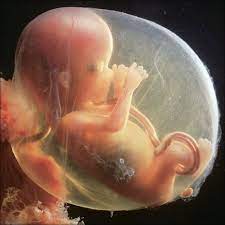 Il rapporto tra SA/SQ può essere utilizzato come indice di maturazione del SNC.
Un’alta percentuale di sonno REM indica immaturità cerebrale.
Fin da piccolissimi il tempo trascorso a dormire favorisce lo sviluppo dei bambini
…FACCIAMO UN PASSO INDIETRO…
Lo sviluppo della regolazione del comportamento del feto e del neonato alla nascita (= stabilità dei diversi stati e del passaggio tra uno stato e l’altro, indice di buona maturazione cerebrale) dipende da fattori genetici e acquisiti (prenatali, legati al parto e post natali).
Favorito da: 
buona salute materno-fetale
parto fisiologico a termine
contatto pelle a pelle
rooming-in
Ostacolato da: 
condizioni patologiche (Diabete gestazionale, gestosi)
parto pretermine o difficile
stress materno pre o post nascita
separazione mamma e bambino
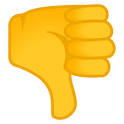 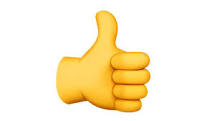 …FACCIAMO UN PASSO INDIETRO…
Stato di buona salute della madre, gravidanza e parto fisiologici aiutano la corretta maturazione delle fondamenta del sonno
Per favorire uno sviluppo adeguato del sonno
Promuovere, proteggere e sostenere la salute materna e fetale in gravidanza
.
E LA MAMMA?
La quasi totalità delle donne riferisce cambiamenti del proprio sonno durante la gravidanza: riduzione del tempo totale, sonno più frammentato e meno efficiente, diminuzione sonno profondo e REM

3° trimetre: efficienza del sonno si riduce anche per disagi fisici (RGE, apnee e russamento), movimenti involontari agli AAII e parestesie

NB: la riduzione sotto le 6-7 ore aumenta il rischio di parti pretermine, disturbi di PAO, diabete gestazionale, aumento tempi di travaglio
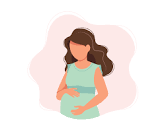 - L. Sweet et al. «A Review of Sleep Architecture and Sleep Changes During pregnancy», Obstretrics and Gynecological Suvvey, 2020; 75(4) 253-62.
- J. Warland et l. «Maternal Sleep During Pregnancy and Poor fetal Outcomes: A scoping Review of the Literature with Meta-Analysis», Sleep Medicine Reviews, 2018; 41:197-219
BILANCIO DI SALUTE 1° MESE
Quanto dorme un neonato?
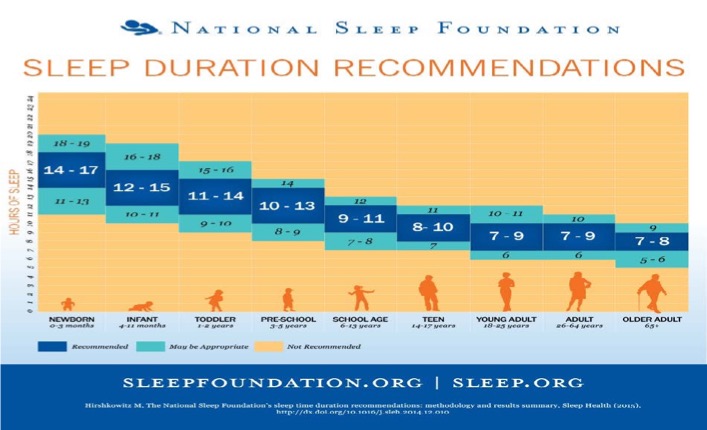 BILANCIO DI SALUTE 1° MESE
il neonato dorme molto (circa 16 ore su 24) con notevoli differenze individuali
 il sonno è polifasico, ovvero frammentato in periodi di 3-4 ore che si verificano indifferentemente di giorno o di notte
I cicli di sonno sono brevi (50’) costituiti da fase di SA seguita da fase di SQ. Il susseguirsi di 3-4 cicli permette un sonno di 3-4 ore consecutive nel primo mese. Nelle 24 ore si succedono circa 18-20 cicli di sonno, senza periodicità diurna o notturna
Il sonno ha perso le influenze materne prenatali e il ritmo non viene più mantenuto a 24 ore
non ci sono orari prevedibili in cui il bambino dorme
BILANCIO DI SALUTE 1° MESE
A 6 settimane sono presenti periodi sostenuti di veglia
Dopo le 8 settimane questa è distribuita nel tardo pomeriggio/sera
Da 4-6 settimane il sonno inizia a consolidarsi in relazione al ciclo luce-buio  si assiste allo stabilirsi di un ritmo circadiano
Primo segno indicativo di un ritmo circadiano: comparsa  fra la 3° e la 4° settimana di una lunga fase quotidiana di veglia (tra le 17-22), accompagnata da agitazione e pianto
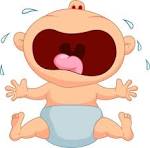 COLICHE 
Picco a 6 settimane, poi decresce  PIANTO DEI 100 GIORNI
Verso le 6-8 settimane vi è un graduale aumento dei periodi di sonno notturno, il neonato riesce a fermare i propri movimenti nello spazio senza l’aiuto di adulti e questo rende più facile il passaggio tra gli stati, l’addormentamento e la stabilità nel sonno.
BILANCIO DI SALUTE 1° MESE
Fino ai 3 mesi riconosceremo: 

SONNO QUIETO: il bambino appare tranquillo, quasi immobile, respiro molto superficiale, con fasi di apnea di 10-15 sec (innocue e normali) 
	 osservare il viso:  se sereno e roseo non toccarlo

SONNO ATTIVO : può muoversi e vocalizzare, fare smorfie e aprire gli occhi, ma non cerca alcun contatto
	 lasciarlo stare
Promuovere l’osservazione del comportamento del neonato e la sua comprensione
Lasciarlo dormire tranquillo (non per forza in braccio ma sulla culla di fianco al letto)
Camera silenziosa con luce di giorno e buio di notte
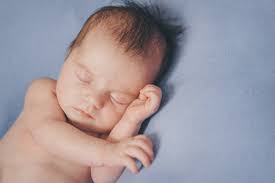 ROUTINE?
NON è MAI TROPPO PRESTO!
Avviare una bozza di routine con 2 attività che rilassino la sera sempre uguali (cantare una canzone e ascoltare musica rilassante sempre uguale ogni sera o massaggio neonatale o dei piedini)
Addormentare il piccolo sempre nella stessa stanza (meglio la stessa stanza dei genitori in culla accanto al lettone)
Provare ad adagiarlo nel lettino ai primi segni di stanchezza (sbadiglio, movimenti di braccia e gambe come se disturbati, sguardo «perso nel vuoto») quando il piccolo è più propenso ad addormentarsi
Se si oppone o piange: cullarlo, accarezzarlo, ninna-nanna, offrire il seno = aiuti preziosi (il bambino si calmerà e svilupperà più facilmente la necessaria fiducia in se stesso) 
Utili Dou-dou/pezzetta con profumo della mamma
Temperatura della stanza confortevole intorno ai 20°C (temperature troppo elevate disturbano il sonno)
Cercare di dormire quando il bambino dorme
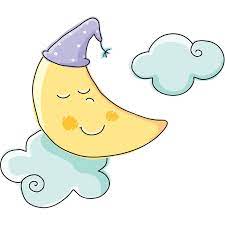 DORMIRE IN SICUREZZA
Posizione supina nel sonno fino a 6 mesi (o finché il piccolo non è in grado di cambiare posizione da solo) per la prevenzione della SIDS
Evitare fumo in gravidanza e dopo la nascita
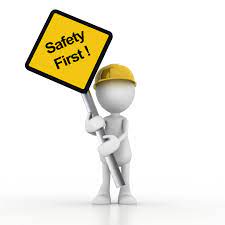 DORMIRE IN SICUREZZA IN FASCIA-MARSUPIO-PASSEGGINO-SEGGIOLINO
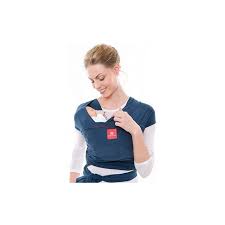 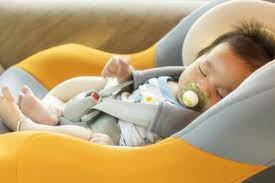 Le vie aeree devono essere ben libere e visibili, la testa non deve essere eccessivamente flessa in avanti
In fascia e marsupio la testa deve essere sempre posizionata verso l’alto con vie aeree ben visibili
DORMIRE IN SICUREZZA IN CULLA/LETTINO
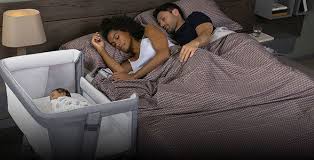 Far dormire su superficie stabile e non inclinata  (max 10°)
Il materasso deve essere della stessa misura della culla/lettino e essere sufficientemente rigido
Evitare cuscino, coperte, guanciali troppo morbidi e riduttori (riducono la mobilità del bambino)
Il bambino deve toccare con i piedini il fondo di culla/lettino (per non scivolare sotto le coperte che vanno ben rimboccate)
Il bambino non va coperto eccessivamente e la testa deve rimanere scoperta (utile «sacco-nanna»)
Tenere fuori dalla portata del bambino giochi, peluches, biancheria sfusa, cordicelle…
DORMIRE IN SICUREZZA NEL LETTONE
Assicurarsi che tra letto e parete non ci siano spazi in cui il bambino rischi di rimanere intrappolato, il materasso deve aderire perfettamente a testiera e pediera
Utilizzare coperte leggere, possibilmente evitando piumoni o cuscini morbidi
Non lasciare lattante da solo su letto per adulti
Non far dormire un lattante con fratelli più grandi o animali domestici
Liberare letto da eventuali oggetti 
La madre che allatta può assumere posizione a guscio che protegge il bambino (che non va messo tra 2 adulti)
Assicurarsi che il bambino non rischi di cadere 
L’adulto che dorme col bambino non deve indossare camicie da notte con nastri o lacci lunghi, raccogliere i capelli se lunghi
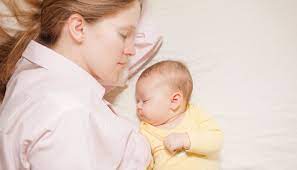 DORMIRE IN SICUREZZA
Attenzione al bed-sharing  nei primi 3 mesi di vita: 
- Se obesità
Se utilizzo di farmaci, sostanze psicoattive, alcol
Se i genitori non sono in buone condizioni di vigilanza (molto stanchi o ammalati)
Se bambino pretermine o di basso peso
Se si dorme su divano o poltrona reclinabile
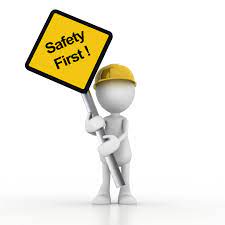 DORMIRE IN SICUREZZA: ACCESSORI PER IL SONNO CONDIVISO
Piccole culle o ceste con materasso fine, sponde basse, rettangolari, da sistemare nel lettone tra 2 adulti
Culle da fissare accanto al lettone «Next to me»
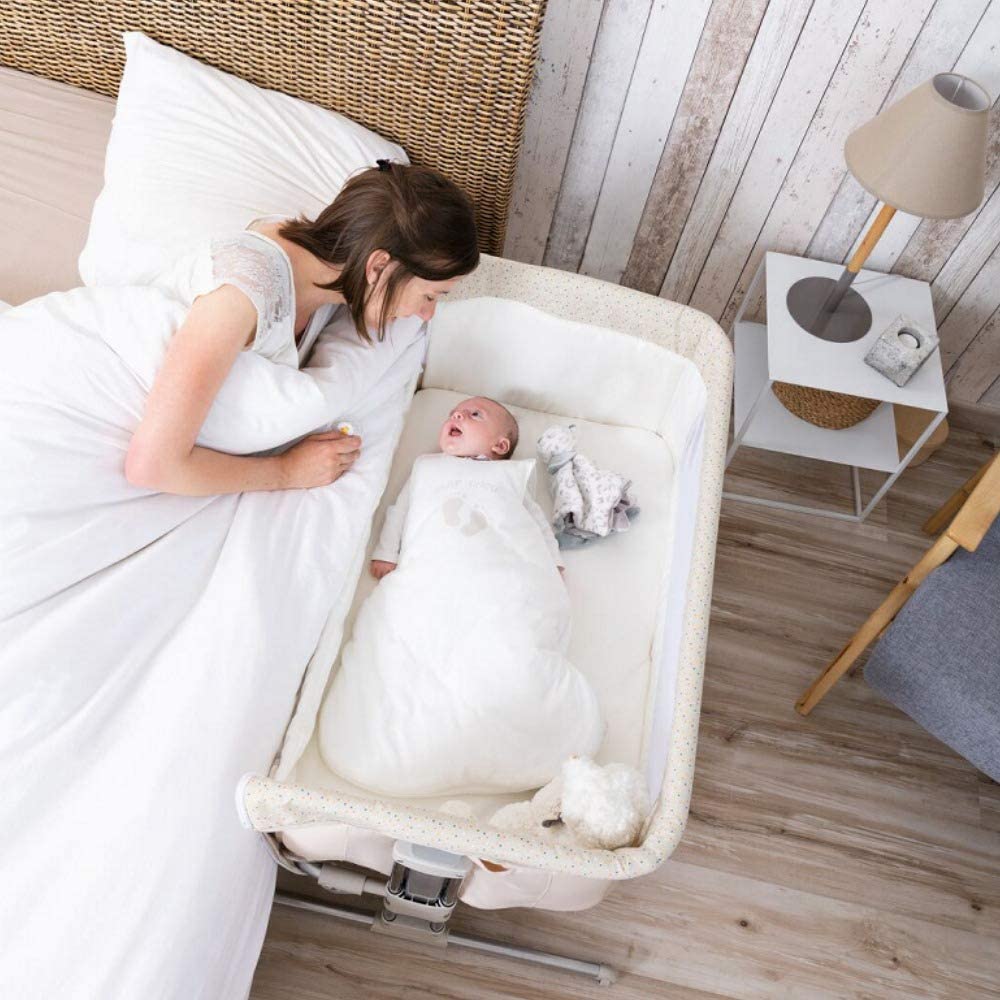 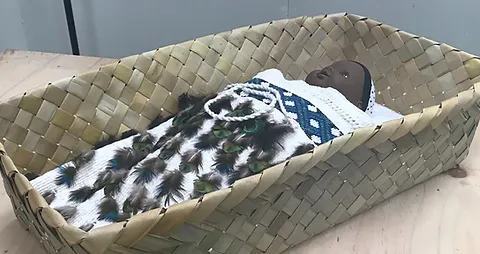 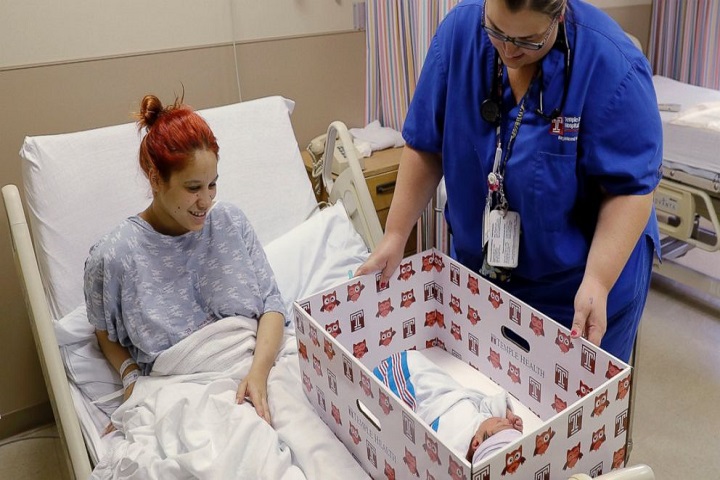 WAHAKURAS- Nuova Zelanda
BABY BOX- Finlandia
[Speaker Notes: Wahakuras: culle realizzate in lino autoctono dalla comunità Maori in Nuova Zelanda dal 2005. Nella comunità Maori l’incidenza della SIDS era particolarmente elevata e non era culturalmnte accettata la raccomandazione di evitare il bed sharing. L’uso delle wahakuras ha portato una significativa riduzione delle morti nel sonno.
Baby box finlandese, accessorio che dagli anni 30 le mamme ricevono dallo Stato in occasione delal nascita di un bambino.]
DORMIRE IN SICUREZZA
CIUCCIO
SWADDLING
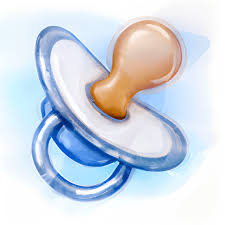 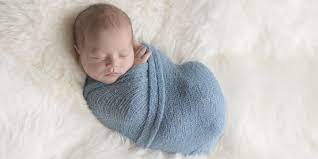 Pratica molto diffusa in molte culture
 
funzione di contenere i movimenti incontrollati, aiutando a stabilizzare il sonno

Utile soprattutto nei prematuri e lattantini di basso peso

Dai 2-4 mesi ne avranno meno bisogno
se offerto al momento dell’addormentamento riduce il rischio di SIDS 
offrirlo quando l’allattamento è ben avviato e stabilizzato (non necessario aspettare il 1° mese)
se il bambino lo rifiuta non forzarlo e se lo perde durante il sonno non riposizionarlo in bocca
non legarlo a polso o collo
BILANCIO DI SALUTE 3° MESE
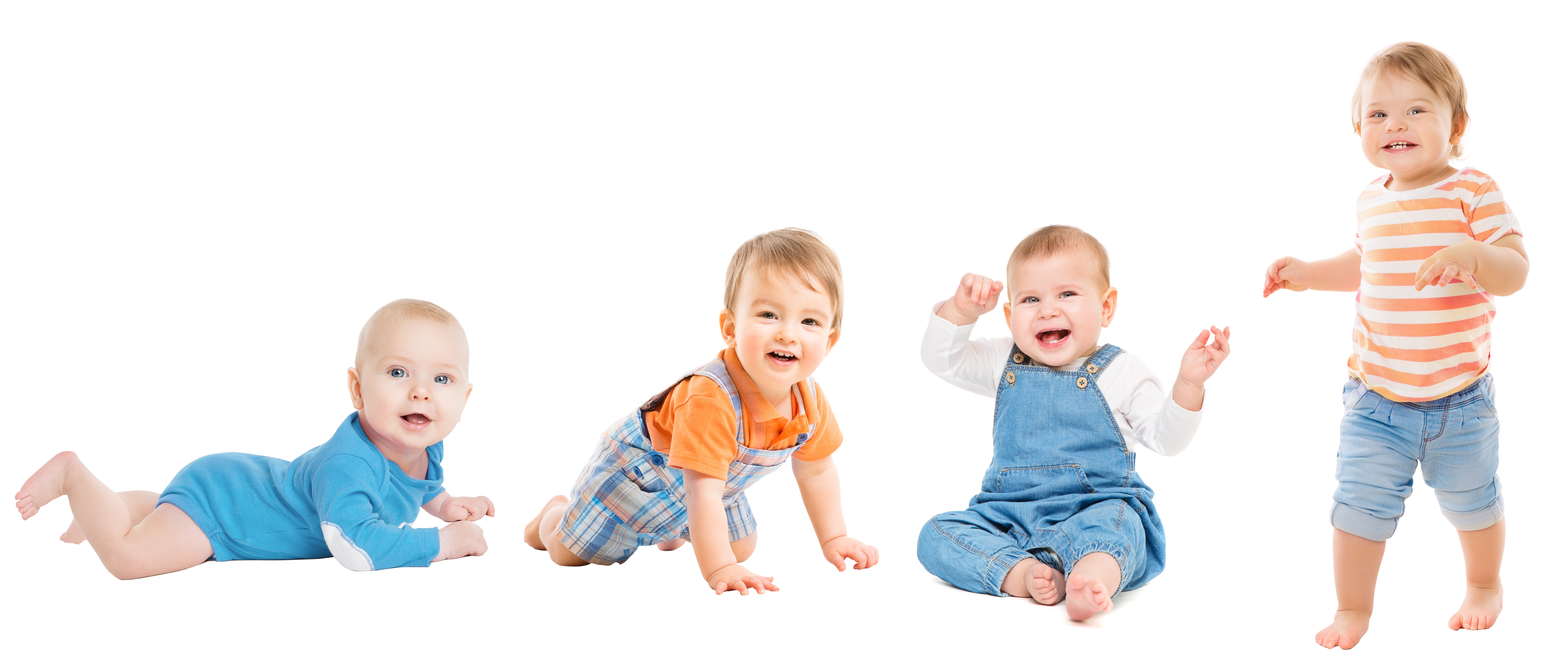 MICHELE
[Speaker Notes: Michele sta globalmente bene e cresce regolarmente
L’allattamento prosegue, le coliche sonmo quasi scomparse
Le giornate cominciano ad avere un ritmo più definito…
La notte si sveglia ancora 3 volte….]
BILANCIO DI SALUTE 3 MESI
Tra i 2 e i 3 mesi sorride e vocalizza (interazioni più gratificanti)

Il comportamento è più stabile organizzato, controlla meglio i propri movimenti, è in grado di mantenere da solo posizioni nuove

A 12-14 settimane cessano le coliche, si riducono o scompaiono i tremori, i sobbalzi, i cambiamenti improvvisi del colorito cutaneo, rigurgiti, singhiozzi

Dai 3-4 mesi il bambino inizia a sincronizzare i suoi ritmi con quelli esterni: 

 ritmo luce –buio (secrezione di MELATONINA, significativa dai 3 mesi)
 ritmicità e qualità di pasti e delle attività sociali
Adattamento al ciclo delle 24 ore
BILANCIO DI SALUTE 3 MESI
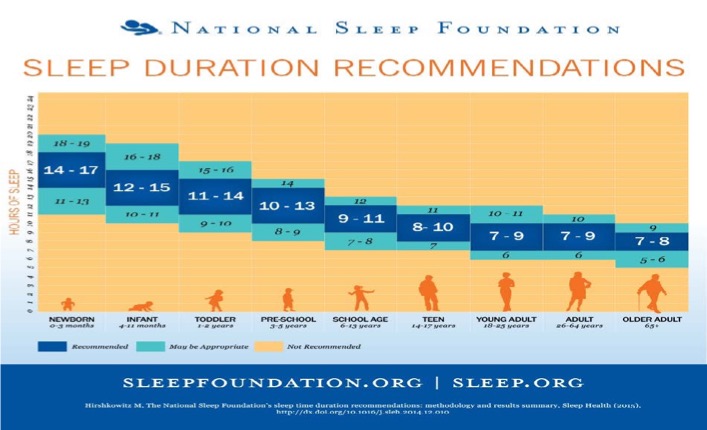 Verso i 4-6 mesi la maggioranza dei lattanti:
 - 3 sonnellini diurni (metà mattina, primo pomeriggio e tardo pomeriggio)
 - il periodo di sonno notturno si allunga (circa 9 ore), persiste frammentato (circa 2-3 risvegli) e i cicli di sonno notturno si allungano
- Il sonno notturno è preceduto da circa 3 ore di veglia;
Si consolida un’alternanza regolare di sonno attivo (instabile, leggero, vulnerabile con risvegli frequenti) e sonno quieto, che aumenta progressivamente.
ROUTINE DELL’ADDORMENTAMENTO DAI 3 MESI
Due attività che lo rilassino la sera sempre uguali (cantare una canzone e ascoltare musica rilassante sempre uguale ogni sera o massaggio)
Prendersi il tempo da dedicare al bambino, in modo che il bambino ASSOCI una condizione piacevole al sonno
Bagnetto serale (se rilassa) sempre alla stessa ora
Provare a non addormentare SOLO E SEMPRE il piccolo al seno o al biberon,  INIZIARE A SPERIMENTARE ANCHE ALTRE MODALITA’ senza stress
Alcune musiche o carillon (con piccole figure di animali che girano) messi sopra il letto del piccolo possono causare sovraeccitazioni visive o uditive che interferiscono con l’addormentamento. Meglio tornare alle vecchie canzoncine o ninna-nanne con la voce dei genitori (meglio di una musica meccanica).
Provare ad adagiarlo nel lettino ai primi segni di stanchezza (sbadigli, movimenti di braccia e gambe come se fossero irritati o disturbati, sguardo perso nel vuoto…)
Dou-dou/pezzetta più importante
Misure di sicurezza invariate
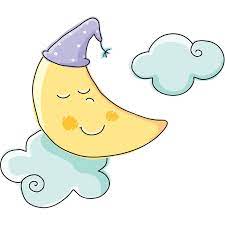 BILANCIO DI SALUTE 6° MESE
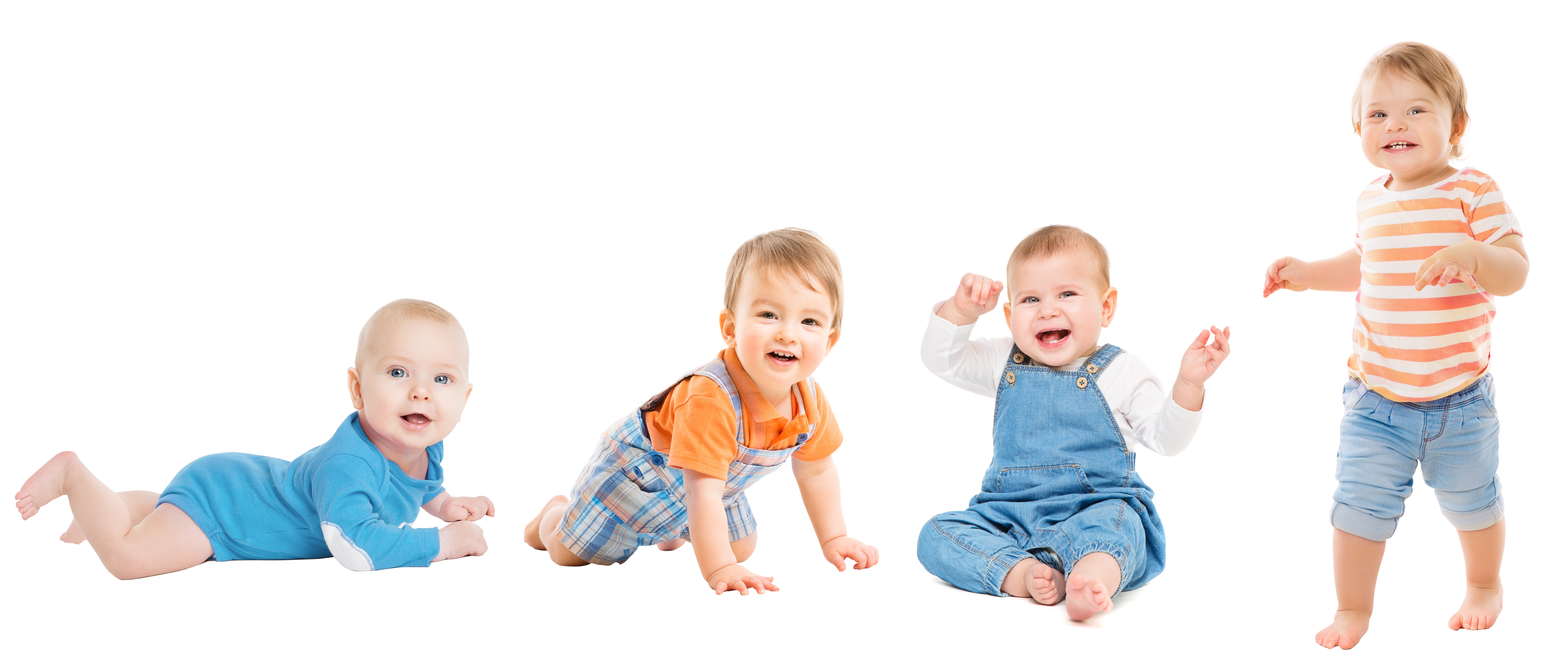 MICHELE
[Speaker Notes: Michele cresce sempre di più, ormai comincia a star seduto e ha iniziato ad assaggiare qualche cibo]
BILANCIO DI SALUTE DEI 6 MESI
nuove abilità motorie, comincia a star seduto, ha cominciato o sta per cominciare lo svezzamento

Comincia ad avere una giornata un po’ più scandita 

riconoscimento degli estranei e di nuovi ambienti rende più difficile adattarsi alle novità e a separarsi dall’adulto
L’acquisizione della capacità di addormentamento va di pari passo con la gestione della separazione dai genitori e del controllo su ciò che accade
L’imprevedibilità e l’incostanza rafforzano la «lotta» contro l’addormentamento serale e renderanno meno profondo il sonno
BILANCIO DI SALUTE 6 MESI
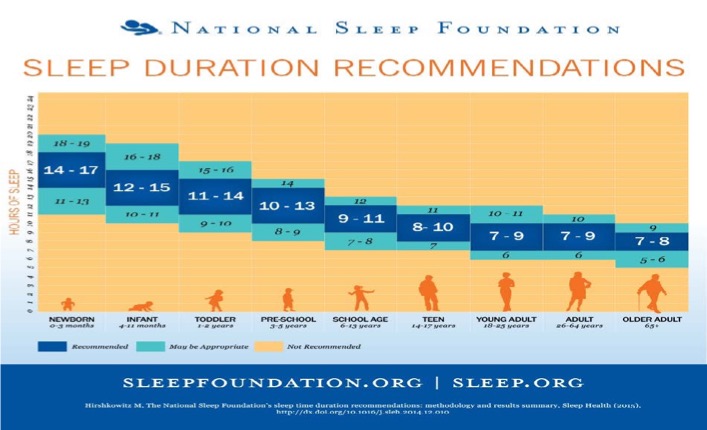 PISOLINI: 1 mattino, 2 pomeriggio 

RISVEGLI NOTTURNI: mediamente 2-3

Alcuni chiamano i genitori per essere aiutati a riaddormentarsi
altri riescono a  gestire da soli il riaddormentamento  Sono questi i famosi bambini «che dormono tutta la notte»
BILANCIO DI SALUTE DEI 6 MESI
Cominciamo ad introdurre i concetti di AUTONOMIA e CONDIZIONAMENTI:

Se l’addormentamento avviene con il seno, latte, contatto corpo a corpo, ora è il momento (in base alla percezione del genitore se e solo se è pronto) di cominciare a ridurre il condizionamento ad sperimentare altre proposte (ciuccio, dou-dou…) che stimolino l’autonomia del sonno, partendo dal primo addormentamento serale
Il cervello si addormenta individuando l’ambiente circostante come condizione basale di sicurezza. Ad ogni superficializzazione del sonno ricercherà la stessa condizione basale di sicurezza (es seno).
Quindi se il piccolo impara gradualmente ad addormentarsi con le proprie capacità in autonomia, ad ogni superficializzazione del sonno, ritrovando le stesse condizioni basali di sicurezza, sarà facilitato nel riaddormentarsi
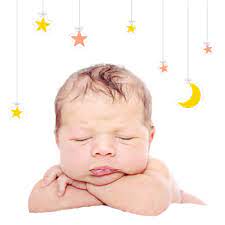 ROUTINE DELL’ADDORMENTAMENTO DAI 6 MESI
Diviene molto importante
Riconoscere i segnali di sonno
Predisposizione di ambiente tranquillo ed emotivamente rilassante con luci soffuse (luce rossa)
Creare azioni ripetitive: mettere il pigiamino, proporre un’attività particolare come dare la buonanotte a qualcuno o qualcosa o cantare una ninna nanna.
Cominciare a DISSOCIARE alimentazione e addormentamento (il pasto di latte non deve diventare l’unica modalità di addormentamento) introdurre gradualmente alternative che favoriscano l’autonomia (ciuccio, carezze nel proprio lettino)
A svezzamento consolidato mantenere orario di pasti e addormentamento serale e pisolini diurni costante per favorire la maturazione del ritmo circadiano
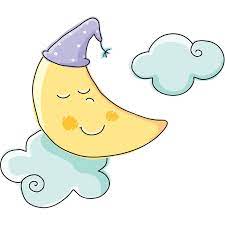 BILANCIO DI SALUTE 9° MESE
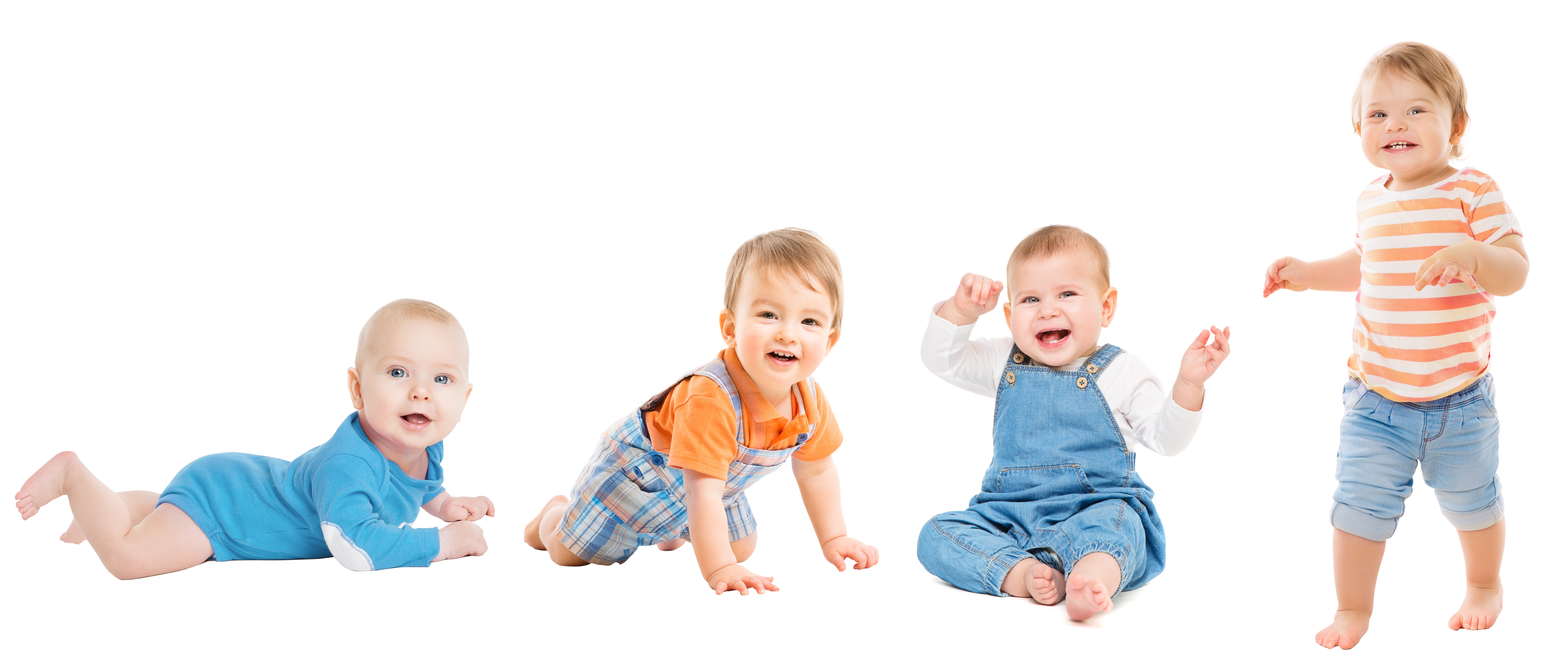 MICHELE
BILANCIO DI SALUTE 9 MESI
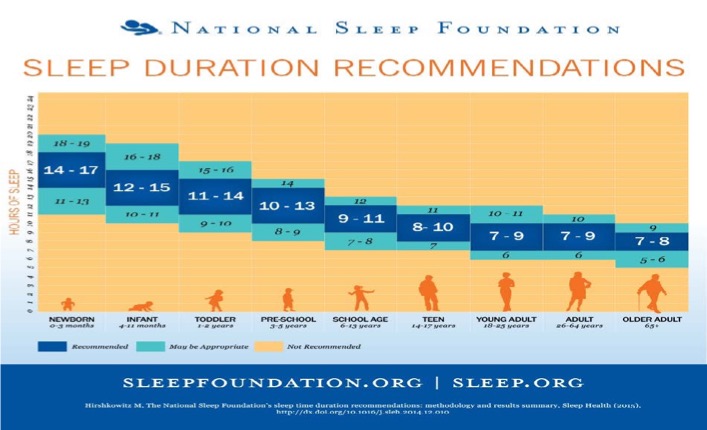 Periodi di veglia diurna continuano ad allungarsi, così come i periodo di sonno notturno

SONNELLINI: si riducono a 2 (uno al mattino, uno al pomeriggio) 

RISVEGLI NOTTURNI fisiologici: mediamente 2-3
Le ore di sonno totali variano da 12 a 14, con variabilità individuali ma sempre maggiore prevedibilità nell’arco della giornata
Si consolida la FINESTRA DEL SONNO nelle prime ore serali  il momento in cui i bambini sono nelle condizioni migliori per addormentarsi
BILANCIO DI SALUTE 9 MESI
PISOLINI: tendenzialmente 1 mattino, 1 pomeriggio (consigliare a chi non lo ha ancora fatto di perdere secondo pisolino pomeridiano, ciò favorisce la regolazione omeostatica)
Rinforzare il concetto di autonomia, il concetto di dissociazione dell’addormentamento da condizionamenti,  da solo senza intervento del genitore
Aiutare il bambino ad associare il letto con il sonno, stesso luogo e stesse modalità. Non far giocare il bambino nel lettino nelle ore di veglia.
Rafforzare l’eventuale oggetto transizione
Cominciare a pensare di eliminare i pasti notturni
Routine nanna, importanza di attività piacevoli e non eccitanti!! 
Quando il bambino comincia a riconoscere la routine si può provare gradualmente a dargli la possibilità di guidarla 
Mantenere l’orario dei pasti, dell’addormentamento serale e dei pisolini diurni il più possibile costante.
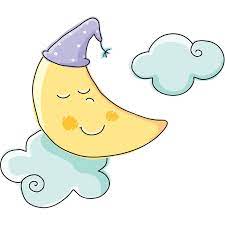 BILANCIO DI SALUTE 9 MESI
ORDINE AMBIENTALE: 
Abbassare le luci e spegnere i dispositivi elettronici (un’ora prima della nanna)
Consentire al bambino di svegliarsi dove si è addormentato
ORDINE TEMPORALE:
Mantenere stabile l’ora della nanna creando rituali semplici e riproducibili
Fissare l’ora della nanna non troppo presto (quando non è stanco), né troppo tardi (quando sarà difficile gestire la stanchezza)
RIBADIRE LA ROUTINE DELLA NANNA: 
ORDINE
ORDINE DEGLI EVENTI:
Creare rituale di addormentamento semplice, stabile e riproducibile
Evitare di offrire cibo o bevande zuccherate nelle ore notturne
ORDINE EMOTIVO:
non lasciar piangere il bambino
Non sgridarlo se si sveglia
Non farlo sentire in colpa se vuole stare coi genitori
Non allontanarlo o negare il contatto o lasciarlo solo se chiede vicinanza
BILANCIO DI SALUTE 12° MESE
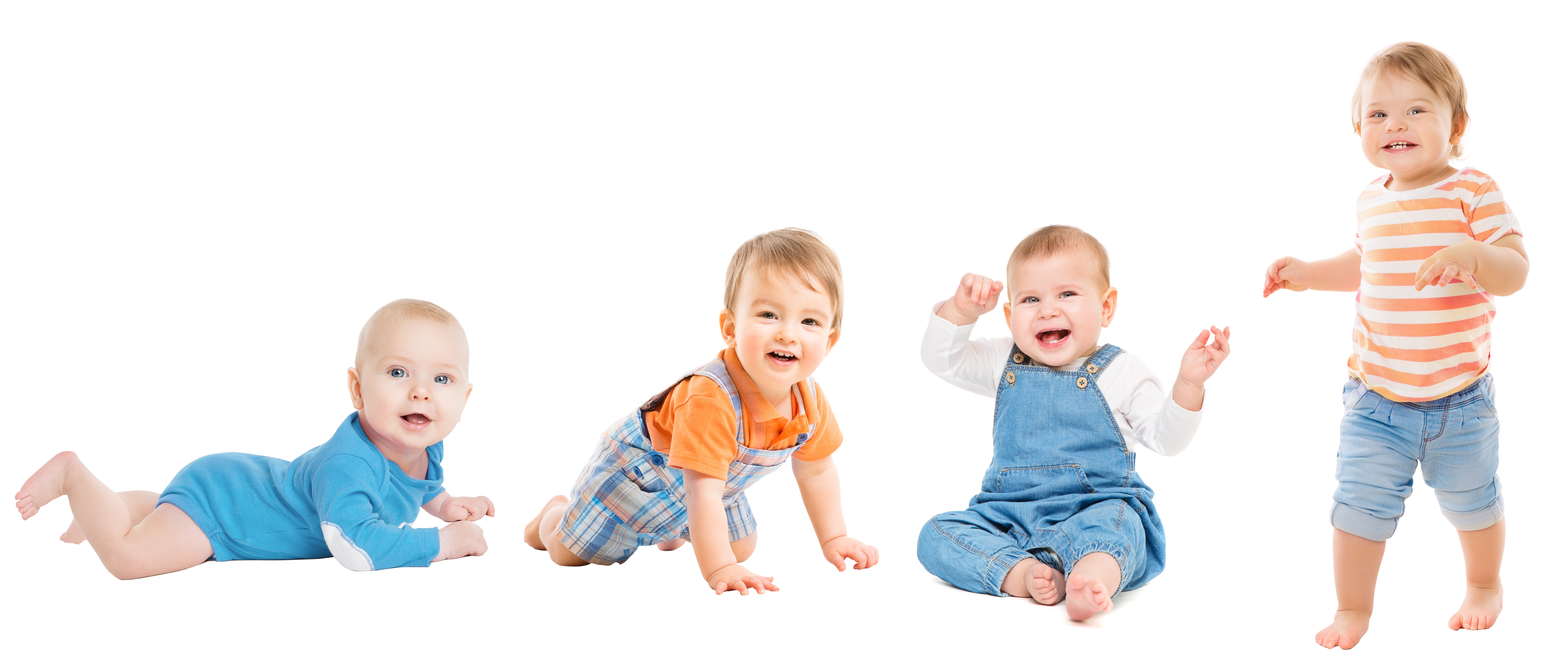 MICHELE
[Speaker Notes: Michele cresce bene, mangia tutto, ormai sta in piedi e sta cominciando a muovere qualche passo
Sorride, gioca, i suoi genitori dicono che è attivo, curioso… tanto che la mattina non vuole più dormire…
Certo, dottoressa, il sonno non è ancora il suo forte… fa fatica ad addormentarsi la sera, e poi continua a svegliarsi 2 volte…]
BILANCIO DI SALUTE 12 MESI
Aumentano le abilità (cammina, prime paroline..)
Aumenta l’interesse per il mondo esterno, imitazione di ciò che vede fare
L’ansia nei confronti dell’estraneo e per la separazione dai genitori raggiunge l’apice
Sentimenti contrastanti con polarità molto forti: desiderio di allontanarsi da mamma e papà e fare le proprie scoperte/bisogno di vicinanza e rifugio sicuro; voglio fare da solo/voglio essere aiutato
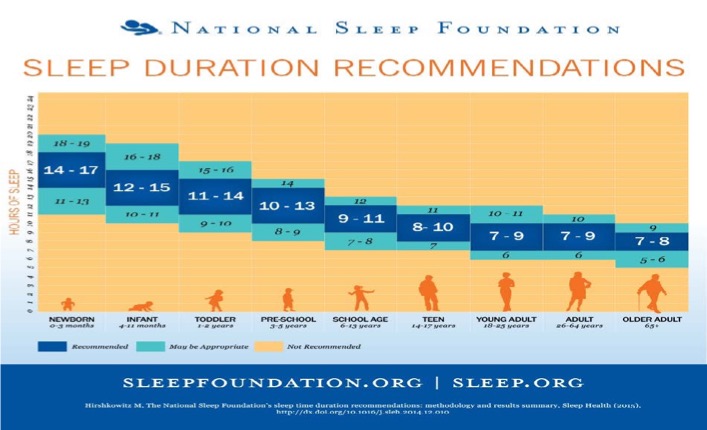 Durata del sonno totale mediamente 11-14 ore
Il sonno presenta il periodo più lungo di notte (l’80% dei bambini dorme continuativamente di notte) 
Un sonnellino pomeridiano di 1-2 ore 
Il sonnellino del mattino tende a scomparire (questa perdita aiuta la maturazione del sonno)
BILANCIO DI SALUTE 12 MESI
Importanza del sostegno dell’instaurazione della routine e dell’atteggiamento coerente e accogliente dei genitori
La spinta a fare da soli e imitare gli adulti consente di promuovere la partecipazione attiva dei bambini alle fasi di preparazione dell’addormentamento (come lavarsi, cambiare il pannolino, mettersi il pigiama, lavare i dentini)
Alcuni giochi, specie quelli di movimento, possono essere eccitanti e interferire con l’addormentamento; vanno evitati da una a due ore prima dell’orario abituale di addormentamento. 
Il rituale della nanna si arricchisce come contenuti con canzoncine, filastrocche e letture sempre più da grandi
Cercare di far associare il letto al sonno facendolo addormentare nel suo lettino. Ribadire il concetto di autonomia e dissociazione dai condizionamenti.
Mantenere costanti gli orari di pasti, addormentamento serale e pisolino pomeridiano (non dopo le 16:00)
Evitare schermi (smartphone, tablet o TV)!
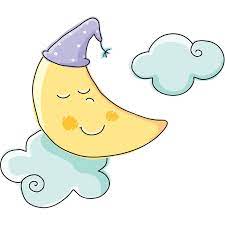 BILANCIO DI SALUTE 24 MESI
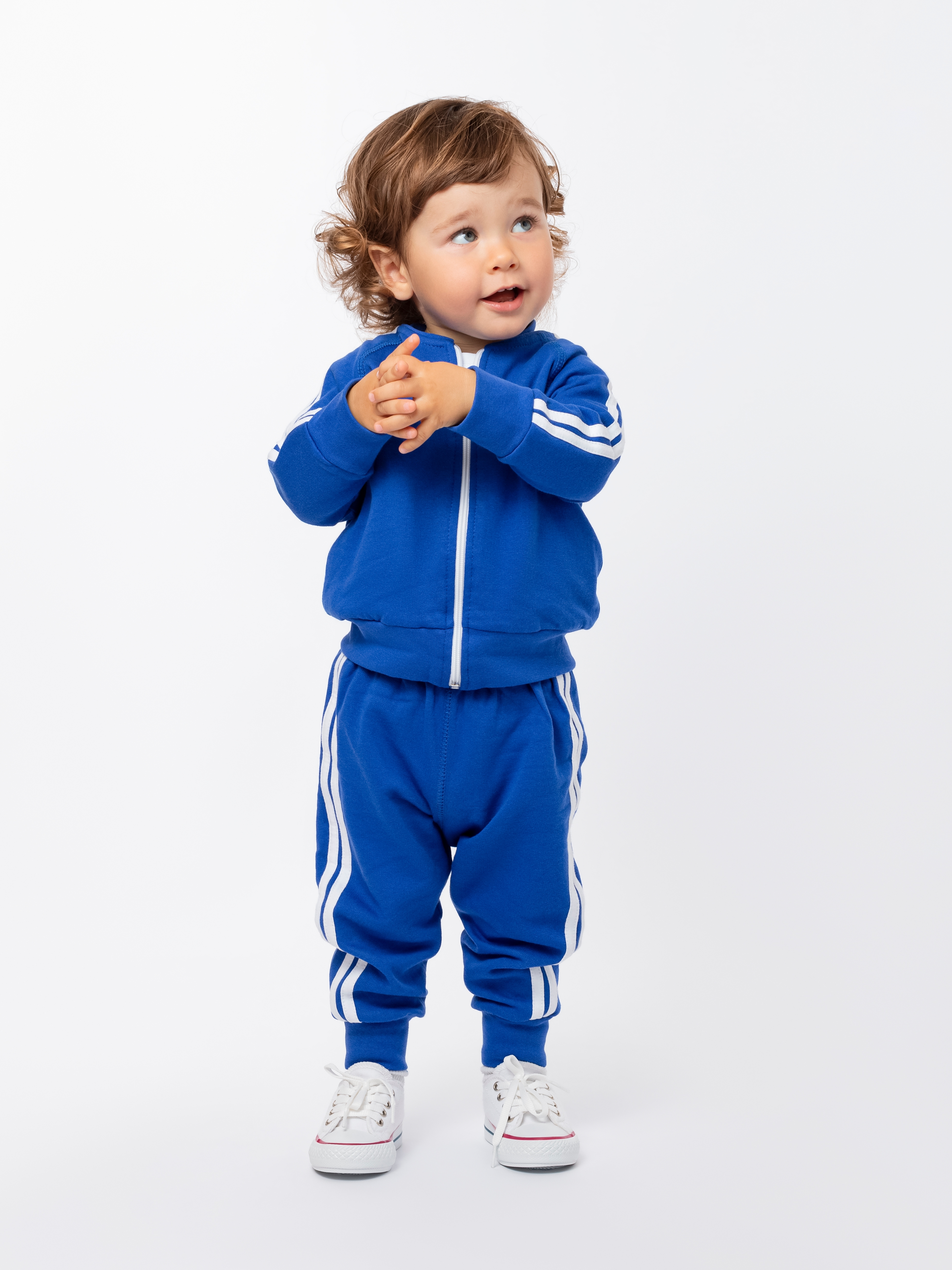 MICHELE
[Speaker Notes: Michele ormai è cresciuto, ha iniziato l’asilo Nido che, dopo tuttto ha preso bene… lo abbiamo visto un po’ più spesso dato che si è preso qualche virosi respiratoria e abbiamo potuto constatare che globalmente cresce bene ed è un bel bambino

I genitori ci riferiscono che ha cominciato a fare i capricci… vedesse com’è testardo! 
La sera si addormenta sempre con qualche difficoltà ma poi tendenzialmente si sveglia solo una volta e con ciuccio e carezze riesce ad addormentarsi]
BILANCIO DI SALUTE 24 MESI
La maggiore autonomia segna l’inizio dei «TERRIBILI 2» con crisi di collera in cui il genitore rappresenta una risorsa importante per gestire la frustrazione
Alternanza di sentimenti contrastanti (desiderio di indipendenza/necessità di guida e vicinanza)
Si affina la capacità di pensiero, giochi di finzione, capacità di seguire una storia, ricordarla e anticipare gli eventi: ama ascoltare storie, ne preferisce alcune e richiede la stessa anche per mesi! 
Inizio del controllo sfinterico
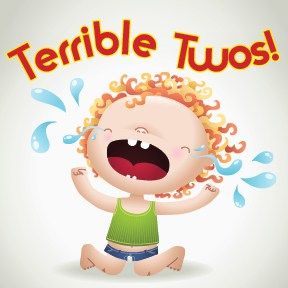 BILANCIO DI SALUTE 24 MESI
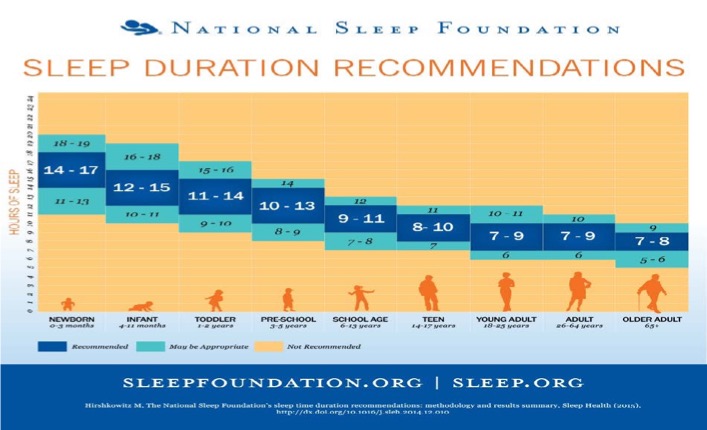 CONSIGLI:
ridurre le attività eccitanti nelle ore serali
mantenere routine buona notte (lettura)
Rituale della buona notte non troppo lungo
Partecipazione attiva del bambino alla routine (spoglia e si lava i denti con supervisione dell’adulto)
mantenere abitudine all’addormentamento autonomo e sonno nel proprio lettino

Sonno e infezioni: il sonno ne potrebbe risentire non perdere del tutto le buone misure di igiene del sonno
Il sonno si stabilizza:
Durata totale circa 11-14 ore
sonno notturno non più frammentato
un solo pisolino pomeridiano 1-2 ore (non troppo lungo!) e non dopo le ore 16:00 (regolazione omeostatica)
BILANCIO DI SALUTE 36 MESI
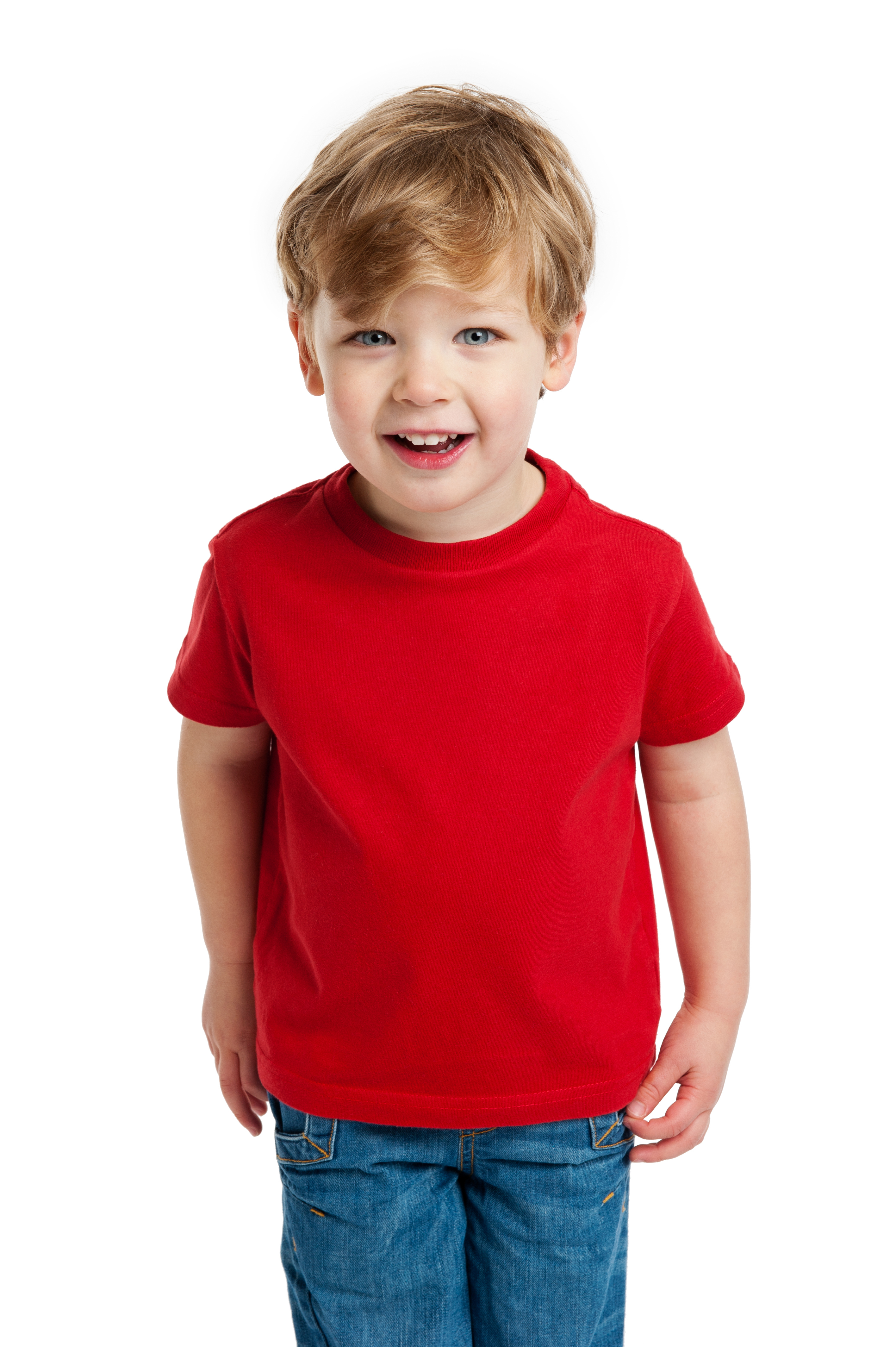 Acquisizione di maggiore capacità regolazione emozioni e comportamenti, gestione di frustrazioni e separazioni

Gioco di fantasia  scene di vita quotidiana per elaborare ed esercitarsi (pasto, addormentamento, regole e conflitti)

Inizio della scuola dell’infanzia  dividere le attenzioni degli educatori, seguire nuove regole dello stare in gruppo, rispettare il proprio turno

Talvolta regressioni, incluso l’addormentamento e il sonno
BILANCIO DI SALUTE 36 MESI
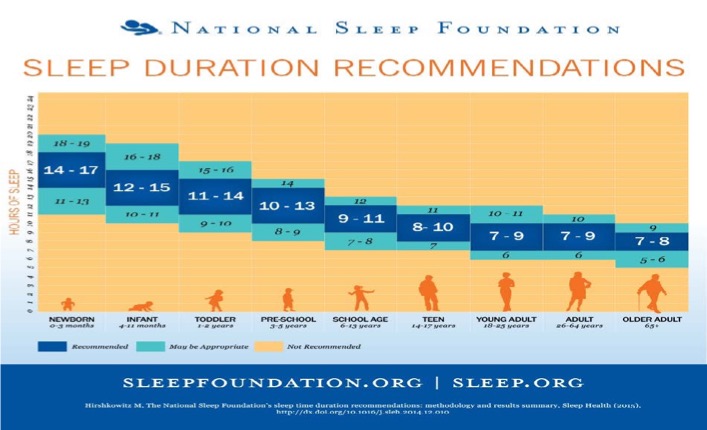 Durata totale tende a ridursi a circa 10-13 ore
Tra i 3 e 5 anni scompare il sonnellino pomeridiano
BILANCIO DI SALUTE 36 MESI
Rituali di addormentamento più elaborati e condotti più in autonomia, durata stabilita
evitare sonnellino nelle ultime ore del pomeriggio
mantenere abitudine all’addormentamento autonomo e sonno nel proprio lettino
Un solo pisolino pomeridiano (non dopo le ore 16:00)
mantenere routine buona notte (lettura)
evitare uso di device nelle ore serali!!
CONSIGLI
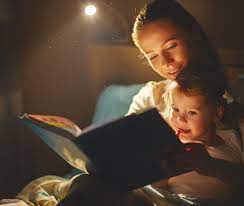 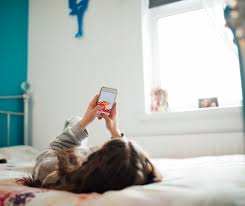 4 ANNI
PENSIERO MAGICO: realtà e fantasia hanno pari dignità  scenari di gioco fantastico sempre più elaborati, anche in fobie e paure 

PAURA DEL BUIO mostri che preannunciano cose brutte
	 aiuti MAGICI (braccialetti, pupazzi, 	spade, bacchette magiche) che 	sorvegliano 	il sonno e scacciano i pericoli

Storie della buonanotte, magari inventate insieme all’adulto ricche di elementi fantastici
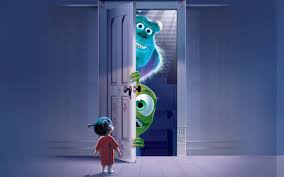 BILANCIO DI SALUTE 6 ANNI
Il sonno evolve verso il pattern dell’adulto (con variabilità individuali), con durata di ciascun ciclo simile a quella dell’adulto (90’)
La struttura del sonno è stabile
Scompare il sonno diurno
Durata del sonno notturno: 9-11 ore con efficienza molto alta (è il periodo in cui si dorme meglio)

Ritardo progressivo dell’ora di addormentamento con ora di risveglio che rimane fissa
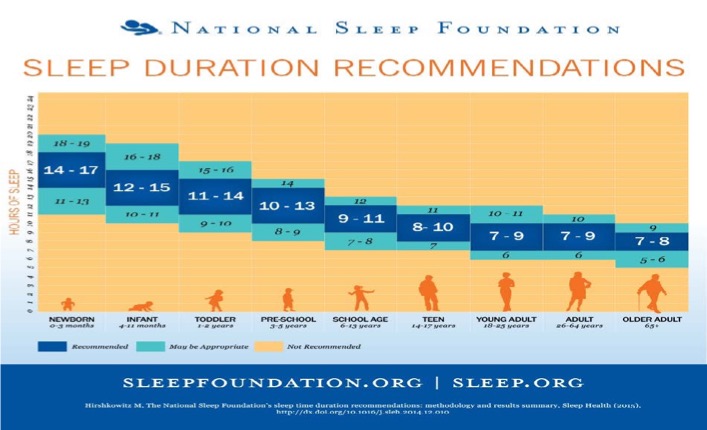 BILANCIO DI SALUTE 6 ANNI
La camera da letto deve essere confortevole, tranquilla e poco illuminata. La temperatura deve stare sui 18-20 gradi al    massimo. 
Evitate di far usare il letto per giocare, studiare, parlare al telefono, ascoltare musica. 
Evitare di lasciare a disposizione televisione, computer, tablet nella stanza del ragazzo, per evitare che ne faccia uso  spontaneamente. 
Evitate i sonnellini diurni, perché potrebbero causare difficoltà nell’induzione del sonno notturno. 
Favorite la permanenza all’aria aperta e alla luce del sole (aiuta a mantenere normali i ritmi circadiani sonno-veglia).
CONSIGLI
BILANCIO DI SALUTE 6 ANNI
Mantenere regolari gli orari per andare a dormire e per svegliarsi, cercando di evitare troppa differenza tra le notti della settimana   e quelle del weekend. 
Stabilire 20-30 minuti di tempo da dedicare a consuetudini prima del sonno (attività distensive quali leggere un libro o parlare di ciò che si è fatto durante la giornata). L’ultima fase dovrebbe svolgersi nella stanza da letto.
Evitare assunzione di bevande eccitanti tipo caffè, cola, the, cioccolata nelle 3-4 ore che precedono il sonno. 
Evitare nelle 2 ore che precedono il sonno attività serali eccitanti o che danno un senso di    energia, come esercizi fisici impegnativi o attività stimolanti come i giochi al computer.
CONSIGLI
BILANCIO DI SALUTE 11 ANNI
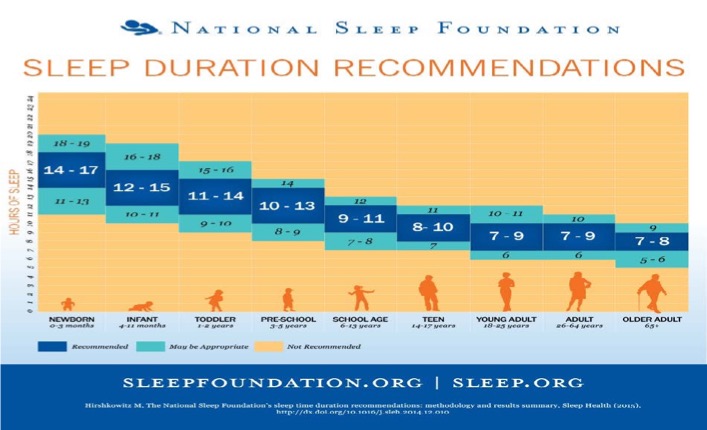 Aumento fisiologico della sonnolenza + deprivazione di sonno per  motivi sociali
Progressiva riduzione di sonno: 10 ore in età prepuberale fino a 7 in tarda adolescenza 
Ritardo nel picco notturno di melatonina (dalle 3:00 alle 5:00)
Debito di sonno tende a far recuperare nel week end
Caratteristica è la ricomparsa della siesta
11-14 ANNI
Essere realisti con l’ora di andare a dormire: non pretendere che il ragazzo abbia sonno troppo presto di sera. 
Dei sonnellini di recupero di circa 20 minuti nel primo pomeriggio entro le 16 sono meglio che recuperare le ore perse al fine settimana per ripagare il   debito di sonno. 
Consigliare una rilassante routine per andare a dormire: per esempio, un bagno e una bevanda calda prima di coricarsi. 
Tenere la stanza buia di notte e al mattino aprite i balconi (ritmo circadiano)
Educare alla tecnologia: spegnere il cellulare prima di coricarsi, non dormire col cellulare sotto il cuscino né in mano, meglio non in camera da letto
CONSIGLI
RICAPITOLIAMO…
Il sonno si modifica significativamente dall’epoca fetale all’età adolescenziale
Nei primi mesi importanza della sicurezza nel sonno
Importanza di una precoce routine dell’addormentamento, semplice, riproducibile e stabile negli orari
Importanza del concetti di autonomia e dissociazione dai condizionamenti
L’età scolare è quella in cui si dorme meglio, educare all’igiene del sonno e al digitale
L’adolescenza è un’età complicata anche per il sonno
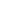 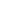 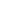 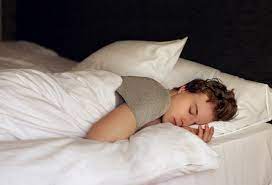 DOBBIAMO TIRARLO GIU’ DAL LETTO CON LE CANNONATE!!!
GRAZIE PER L’ATTENZIONE